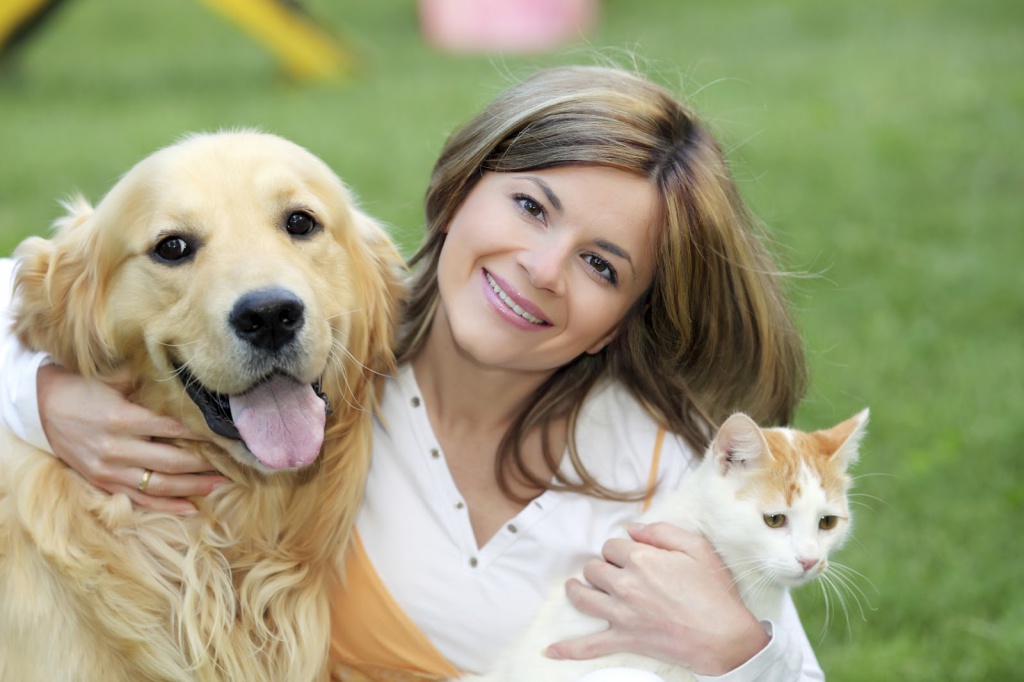 НАШИ ЧЕТВЕРОНОГИЕ ДРУЗЬЯ!
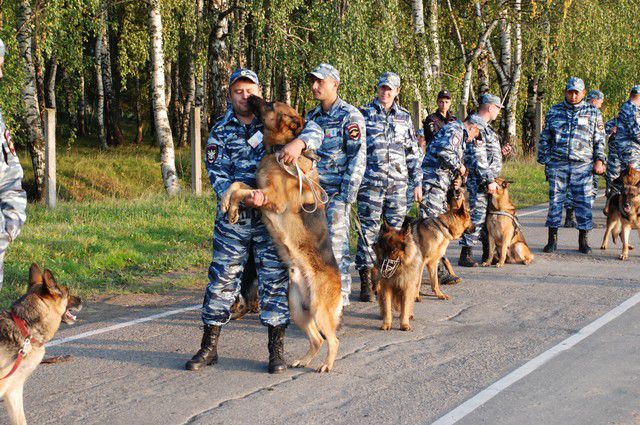 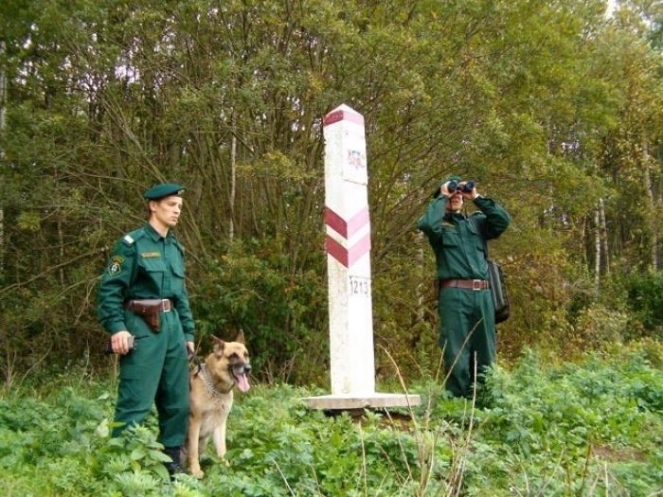 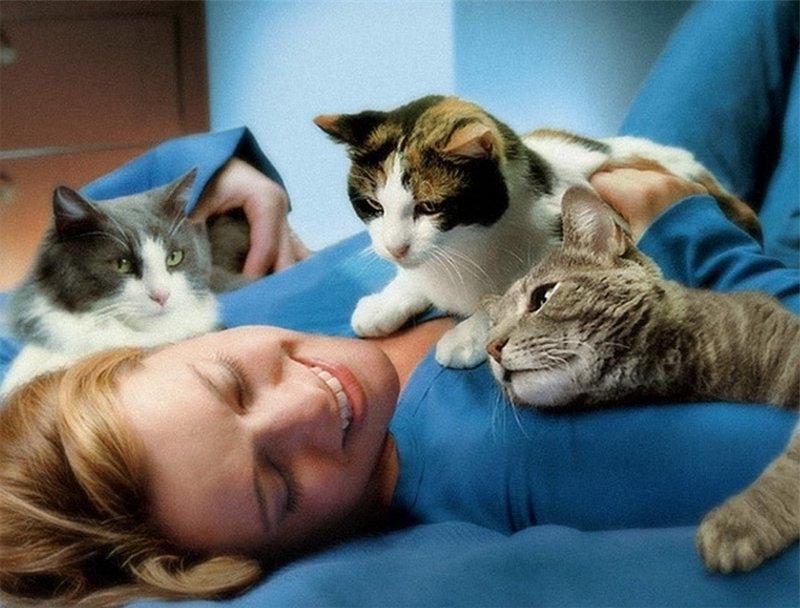 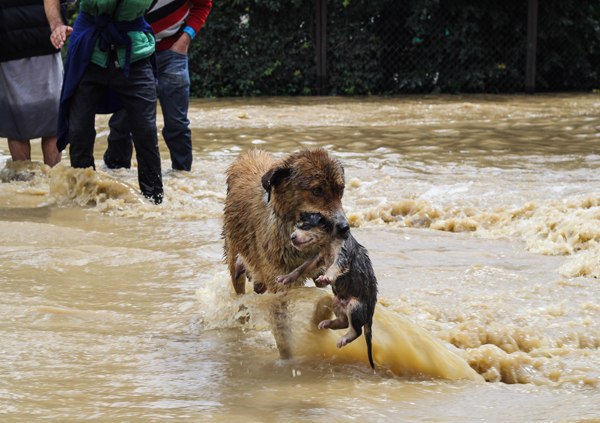 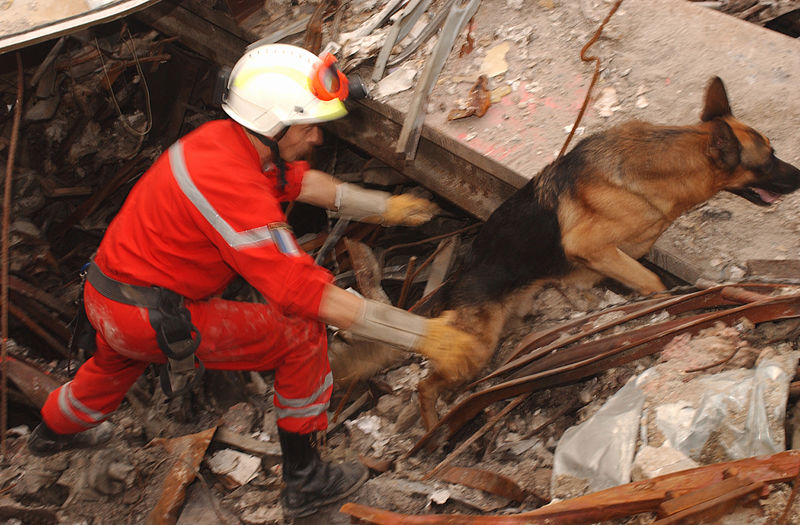 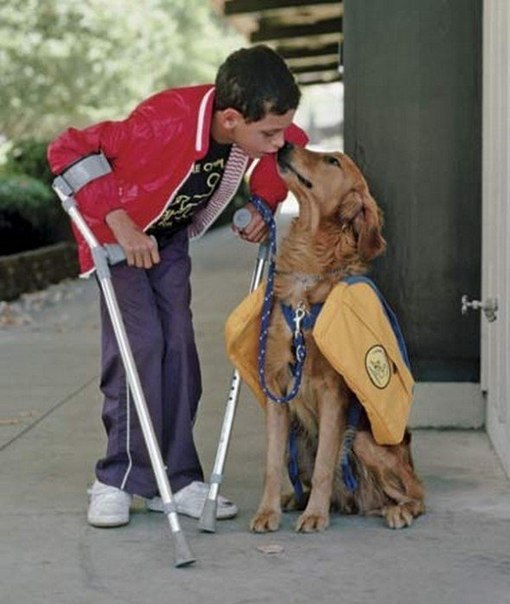 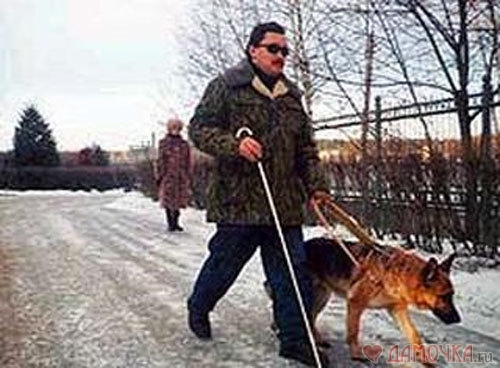 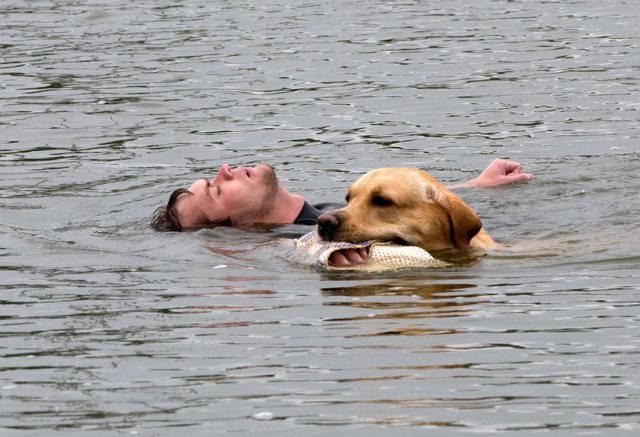 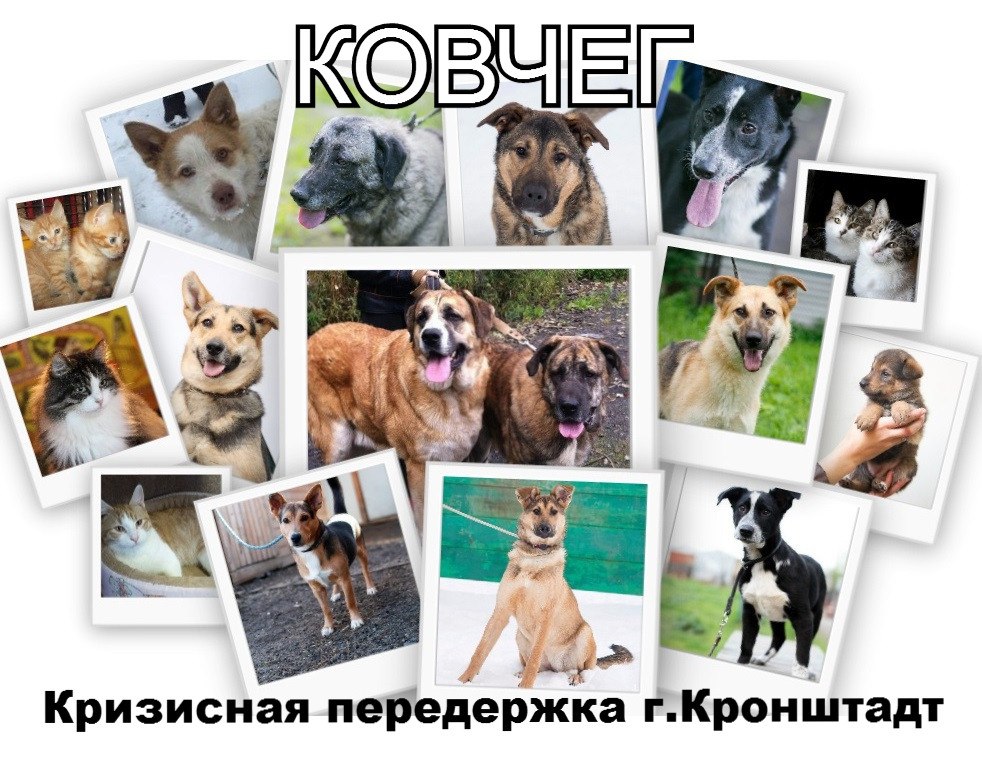 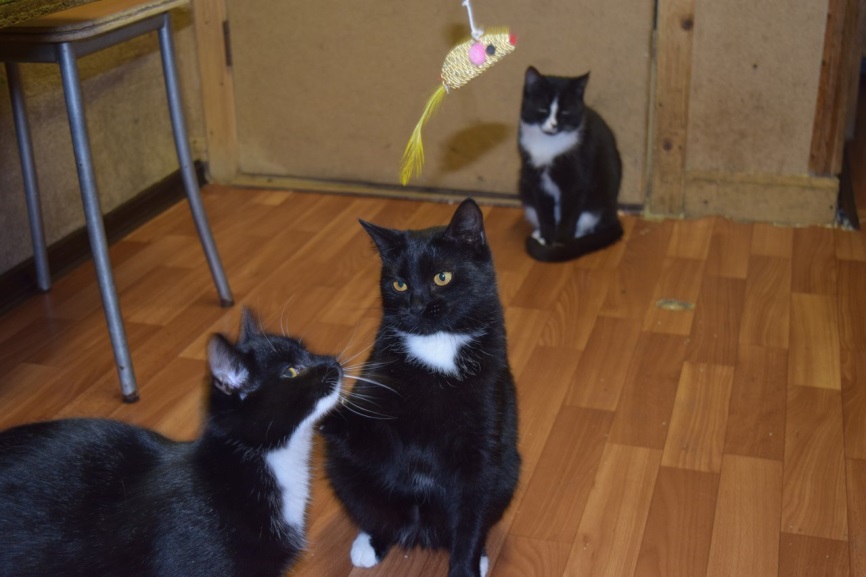 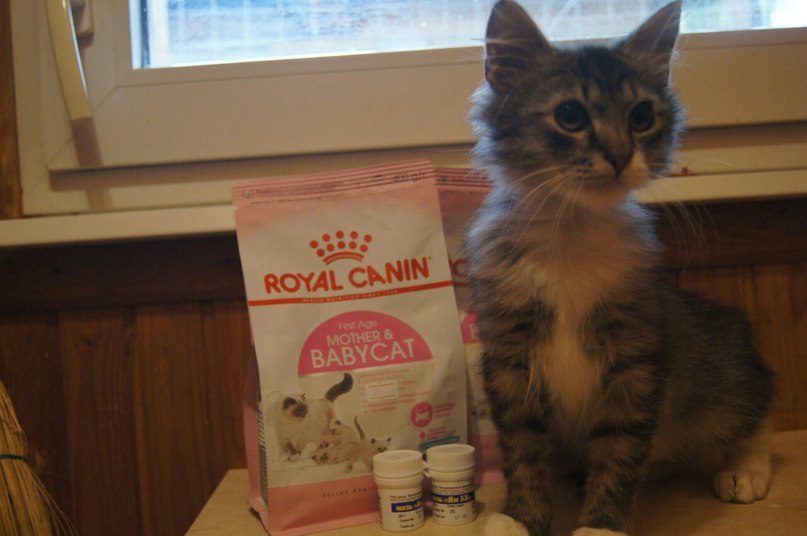 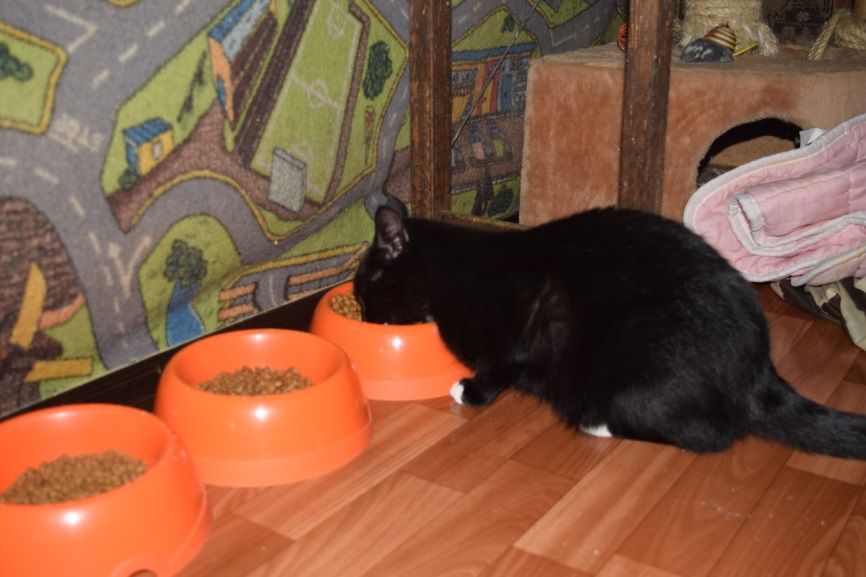 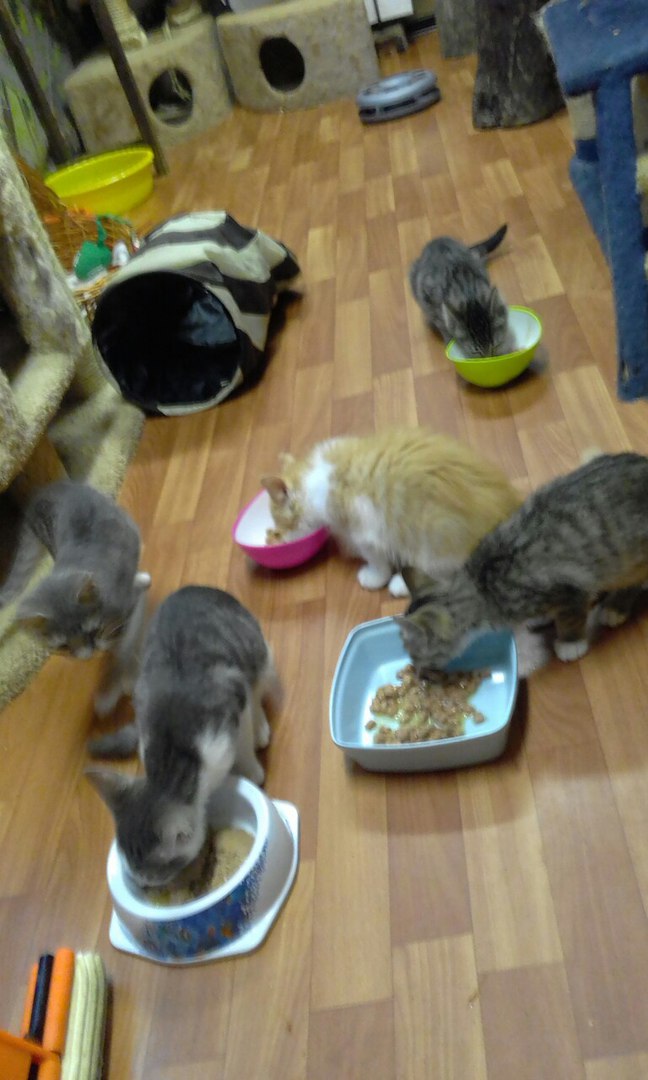 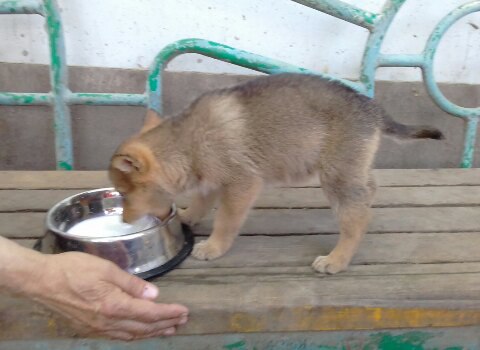 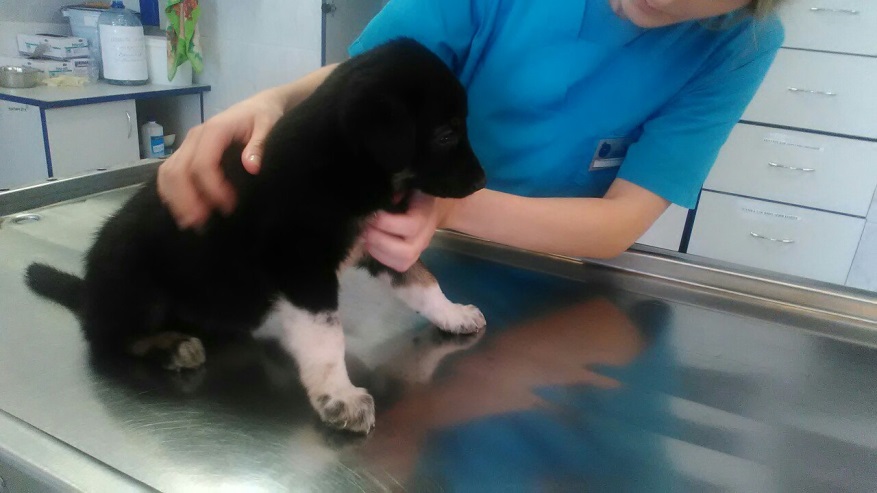 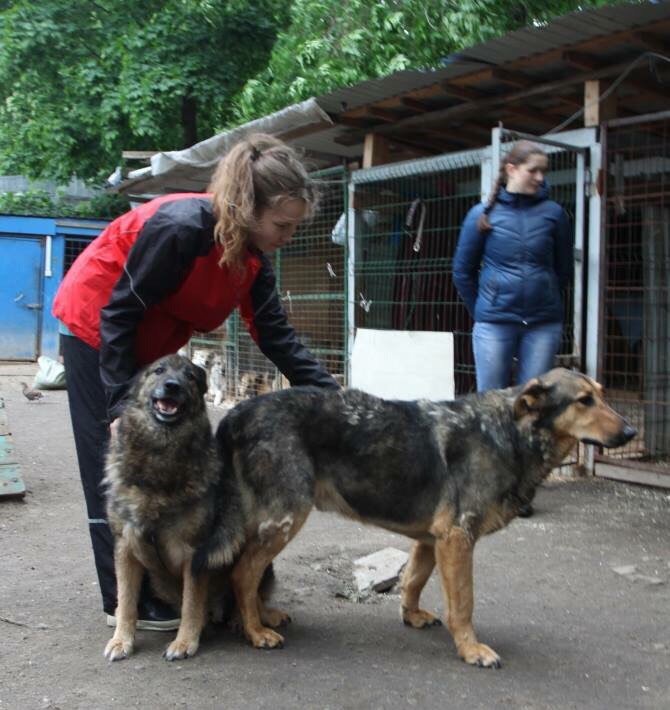 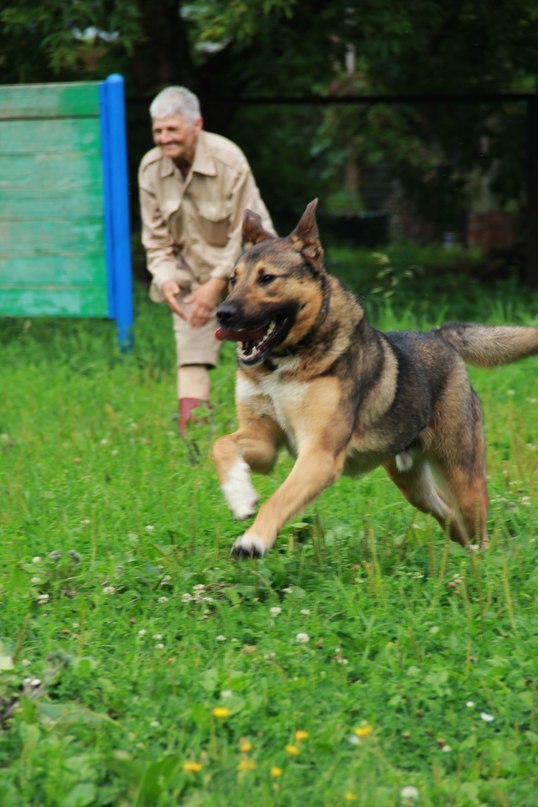 Я большой, но я сегодня плакал,Прижимая Тузика к плечу.Как же я хочу себе собаку!Друга мокроносого хочу.
Тузик — он собака тети Светы,Просто я играю, что он мой.Приношу ему свои котлеты,Бутерброды с тооолстой колбасой.
Он их ест. Так быстро! И ладошкумне слюнявит теплым языком.Я дaвнооо просил у мамы кошку,Когда не был с Тузиком знаком.
А сейчас мечтаю, даже слишком,О щенке. И к Тузику чуть свет…Ну каким же вырастет мальчишка,Если у него собаки нет?
Тузик меня ооочень понимаетИ играет целый день со мной.Даже может быть совсееем не знает,Что он тети Светин, а не мой.
Тетя Света добрая, и все же,Только начинается играГоворит она: «Тебе, Сережа,Ужинать домой идти пора».
Мне обидно, только я не плачу,Тузика целую в мокрый рот.Как же я хочу свою собачку!Мам, а скоро будет Новый Год?
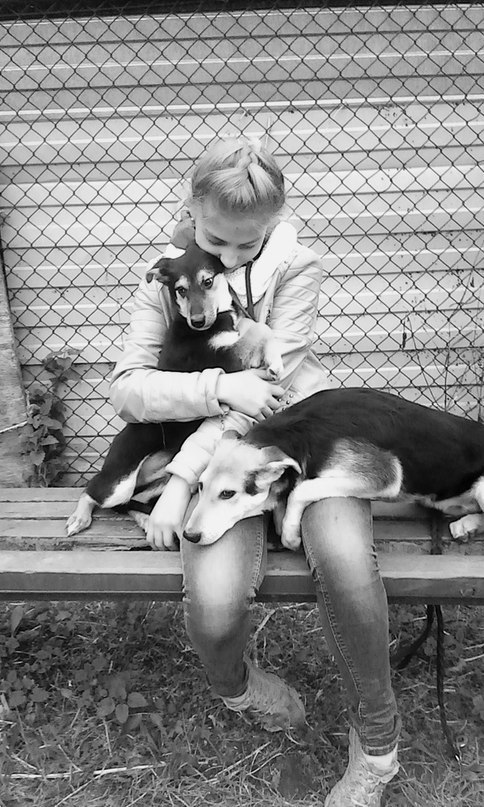 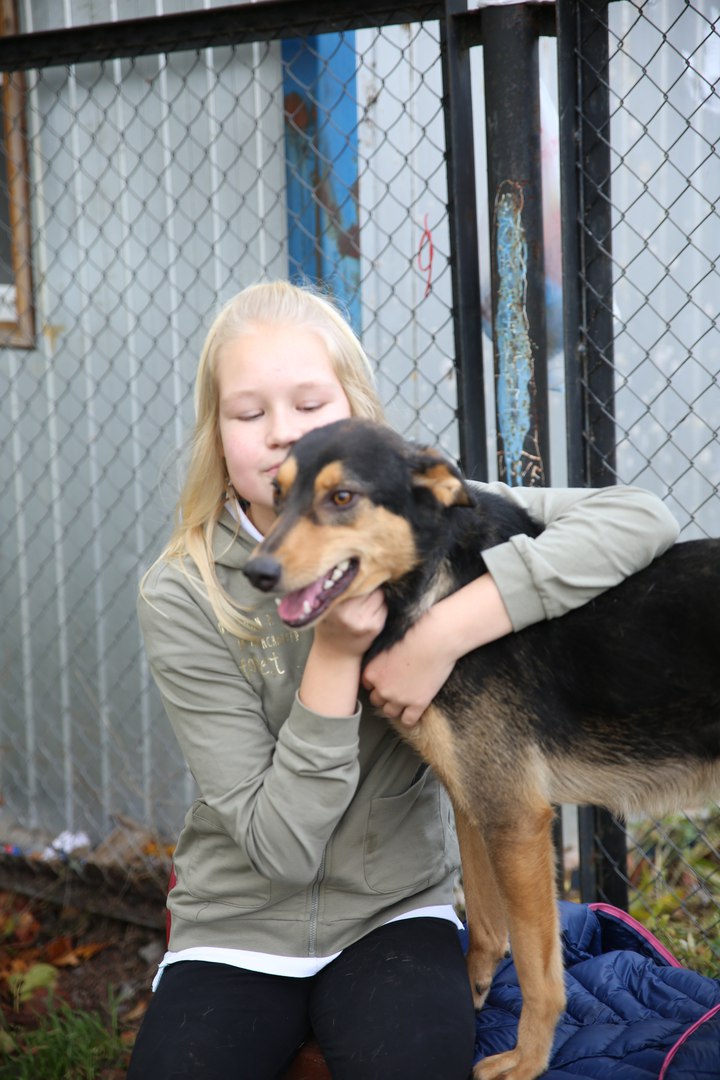 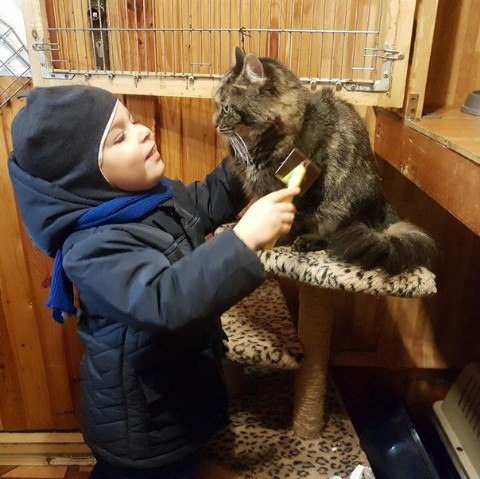 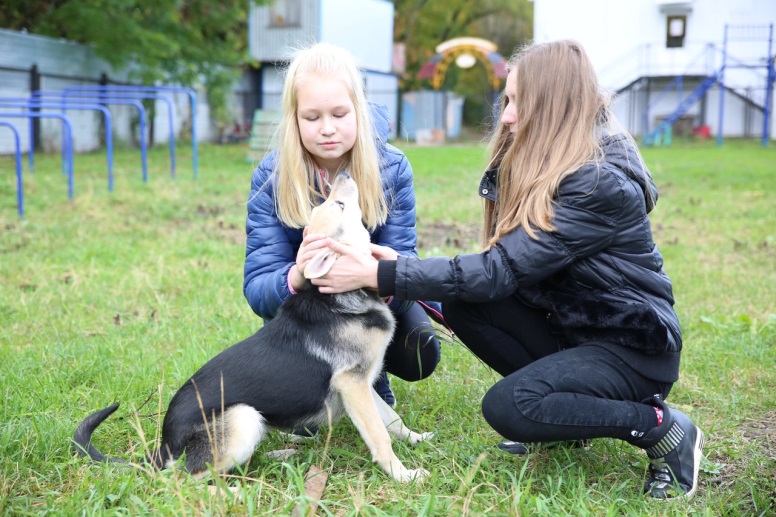 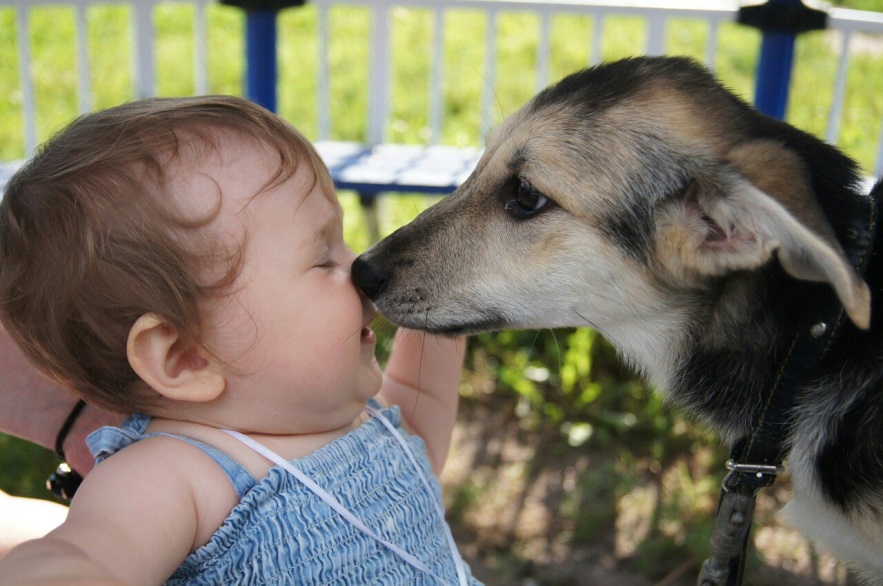 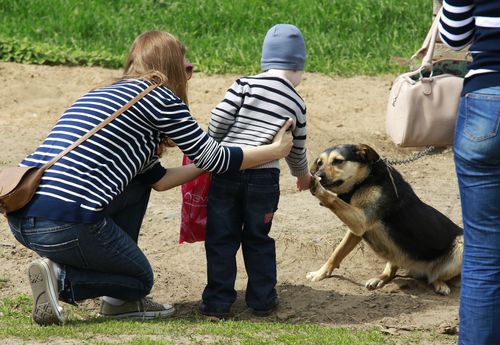 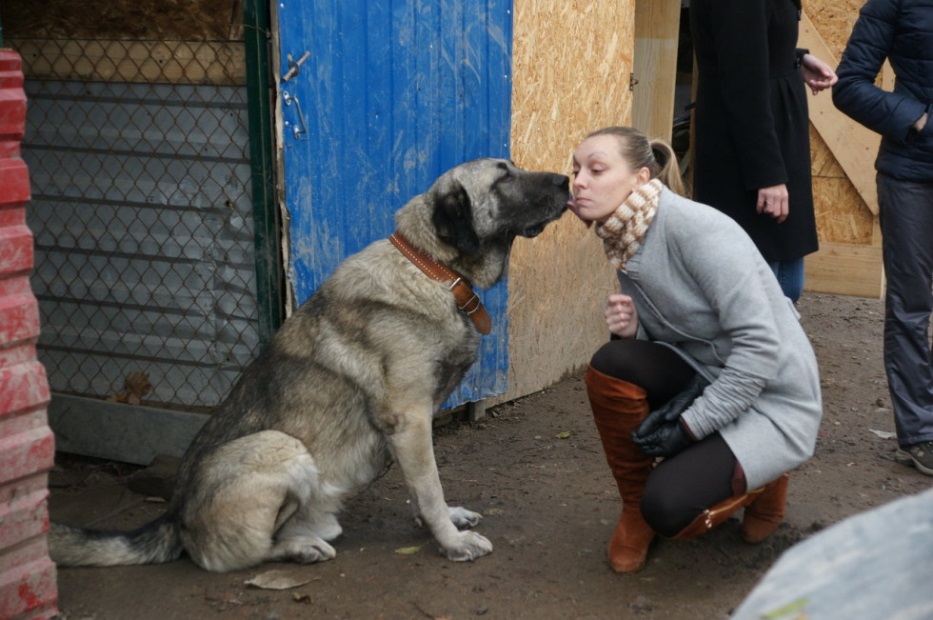 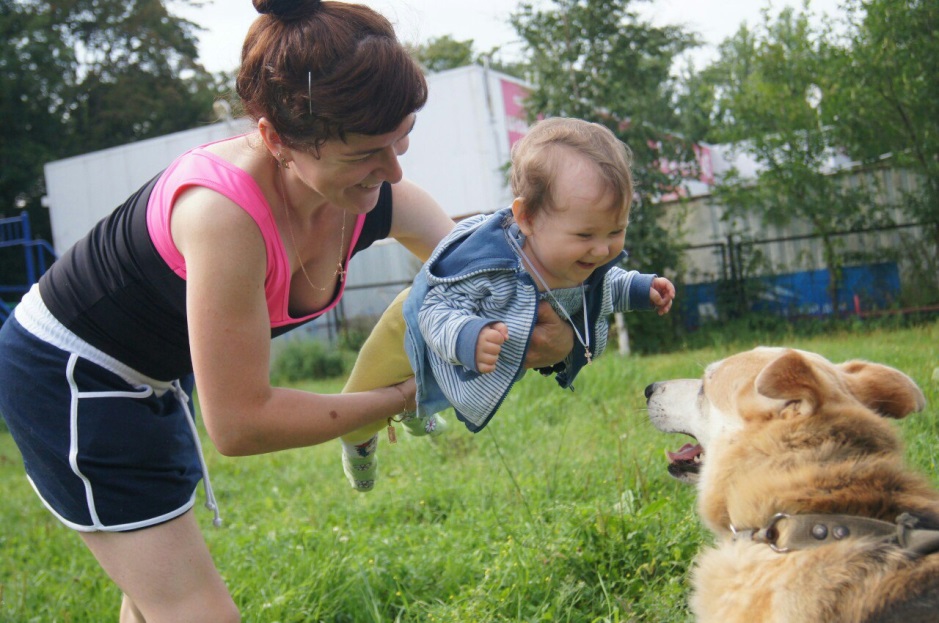 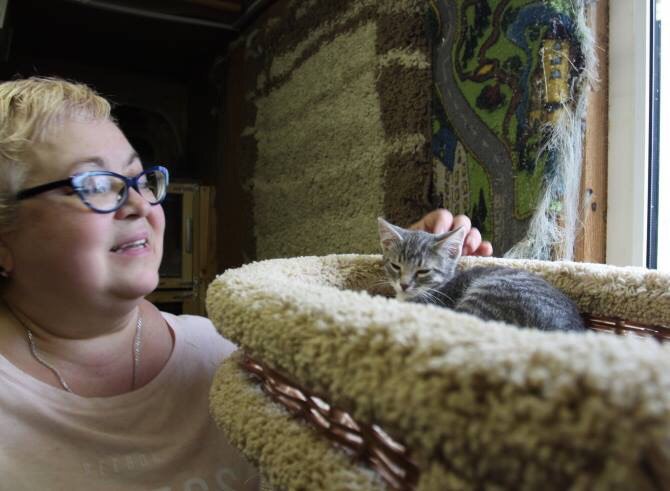 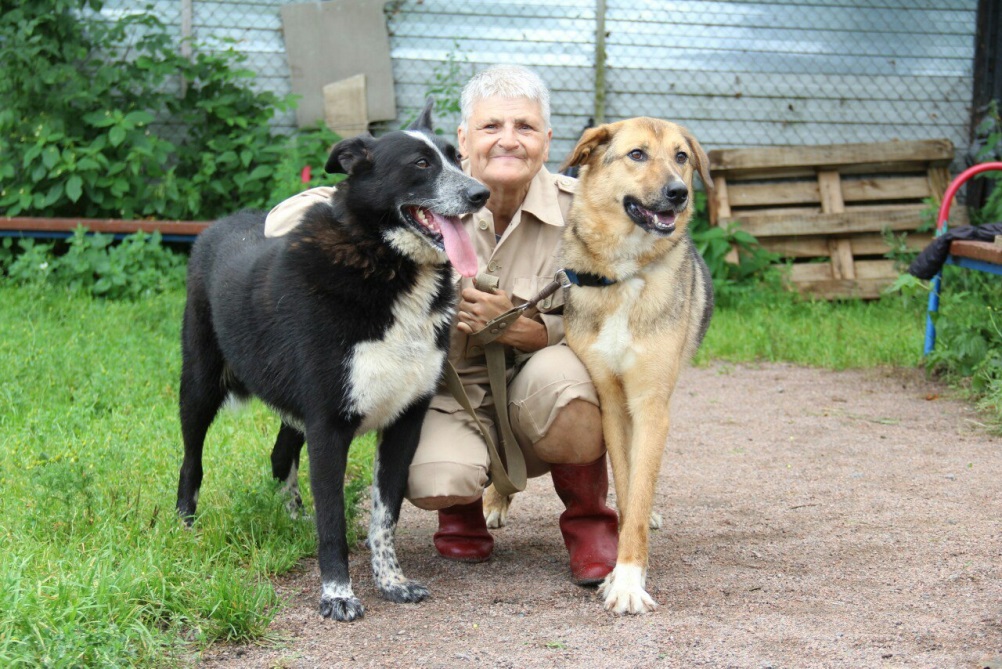 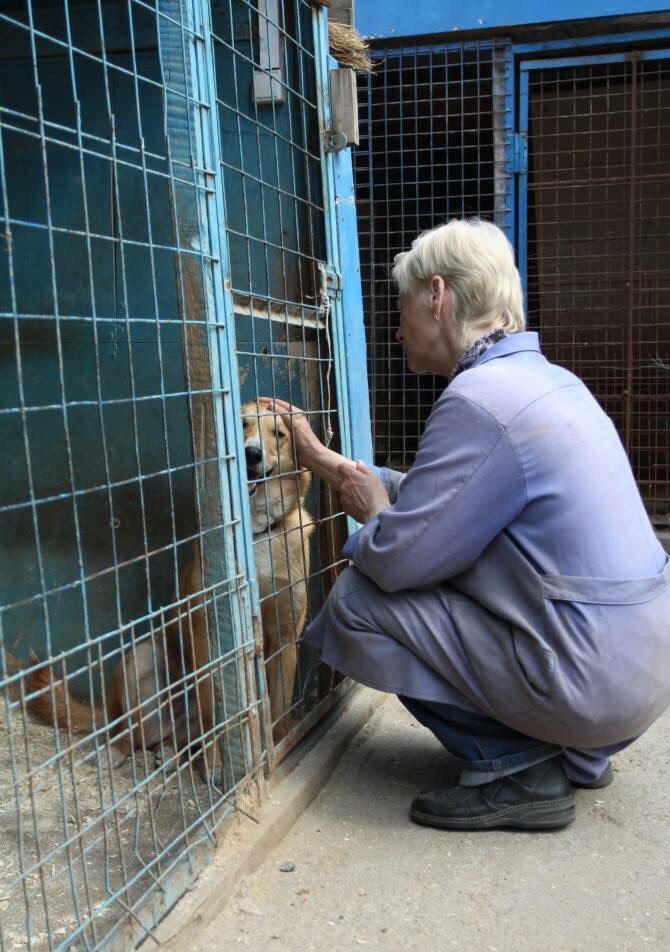 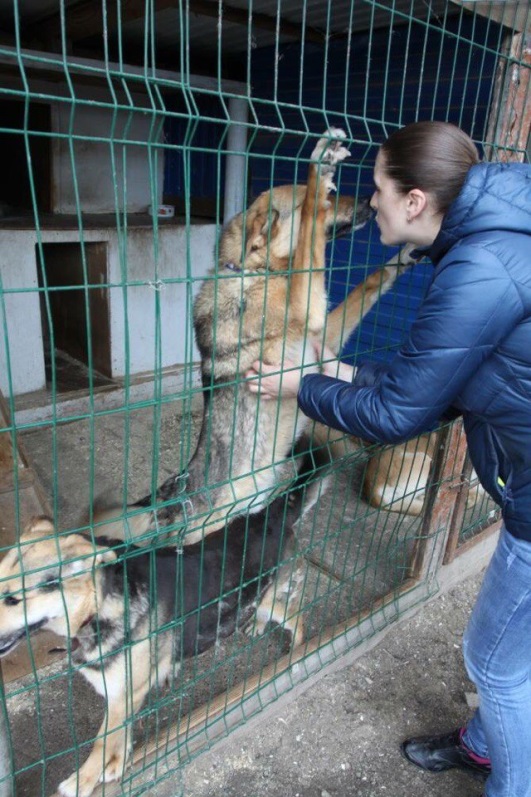 Кто людям помогает - не тратит время зря, Прекрасными делами наполнится земля! Свободные минуты вы отдаете всем, Кто в помощи нуждается, не требуя взамен Ни золота, ни стажа, ни славы, ни любви. Ваш выбор несомненен - да, волонтеры вы! Так пусть же все усилия окупятся с лихвой, Пусть сделанное благо приносит в дом покой, И радость рядом будет от вашей доброты, Улыбки благодарности смеются, как цветы!
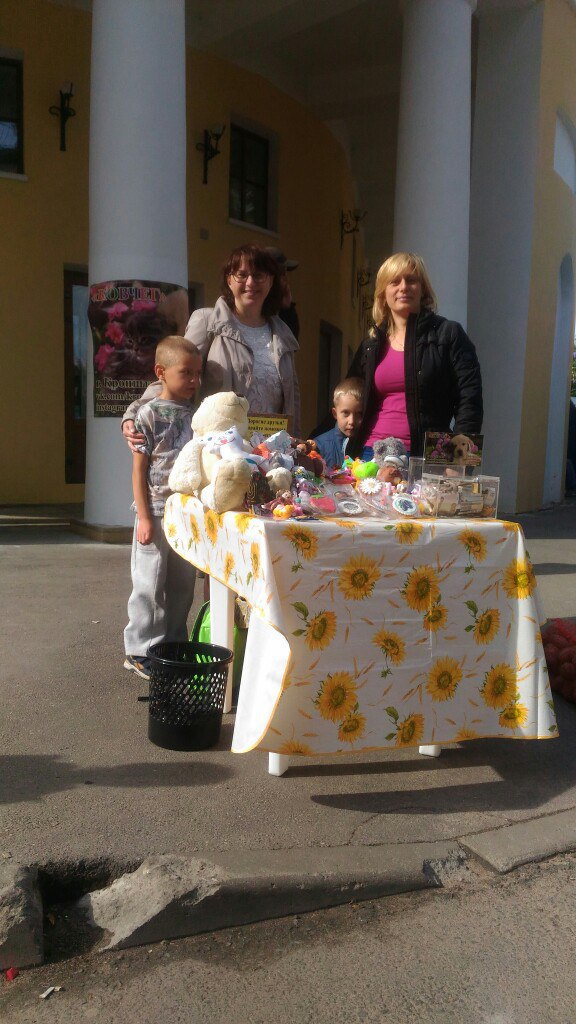 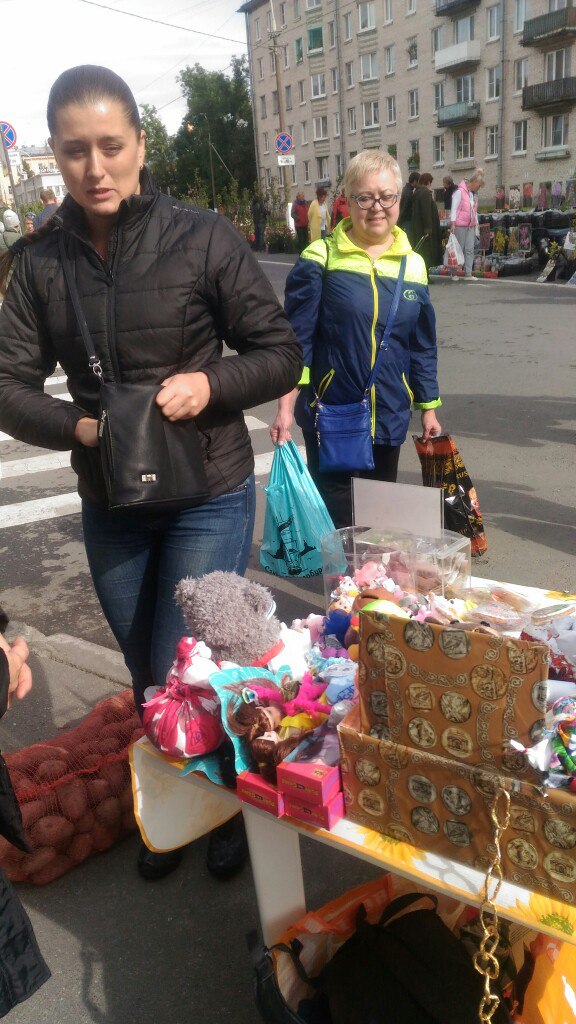 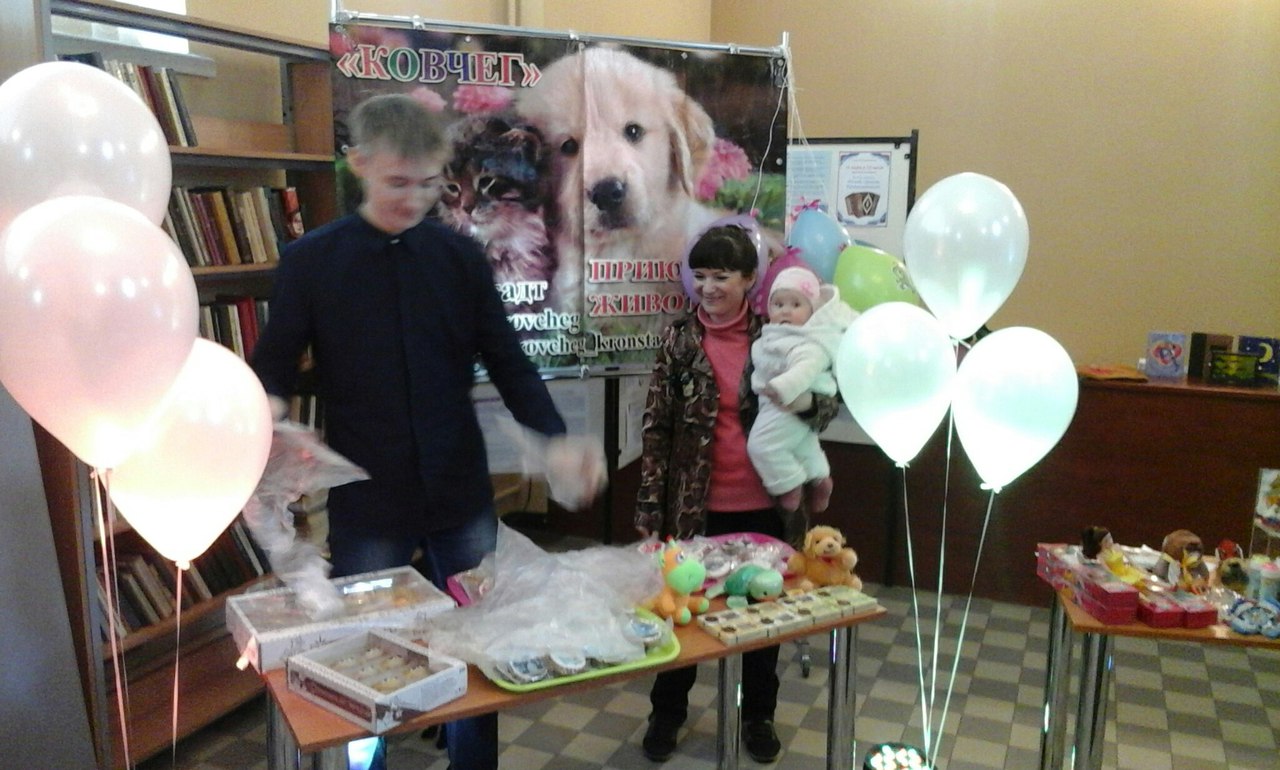 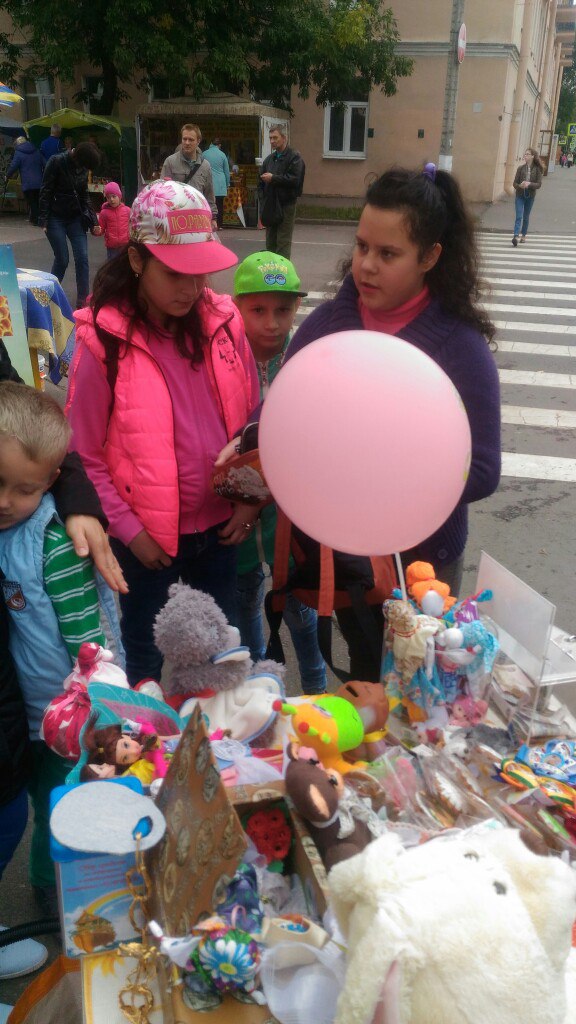 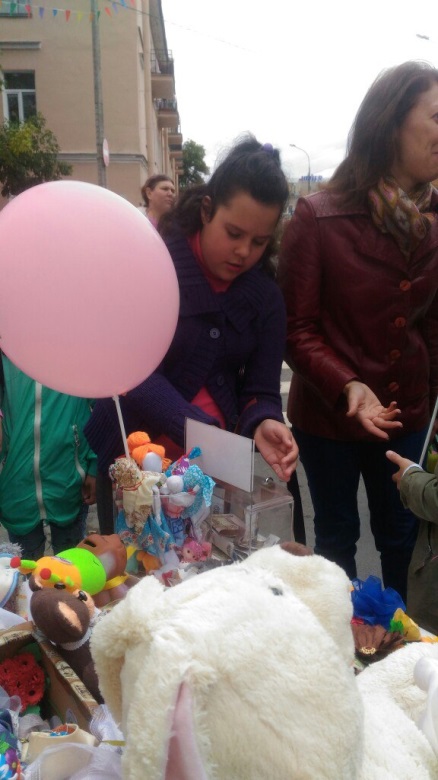 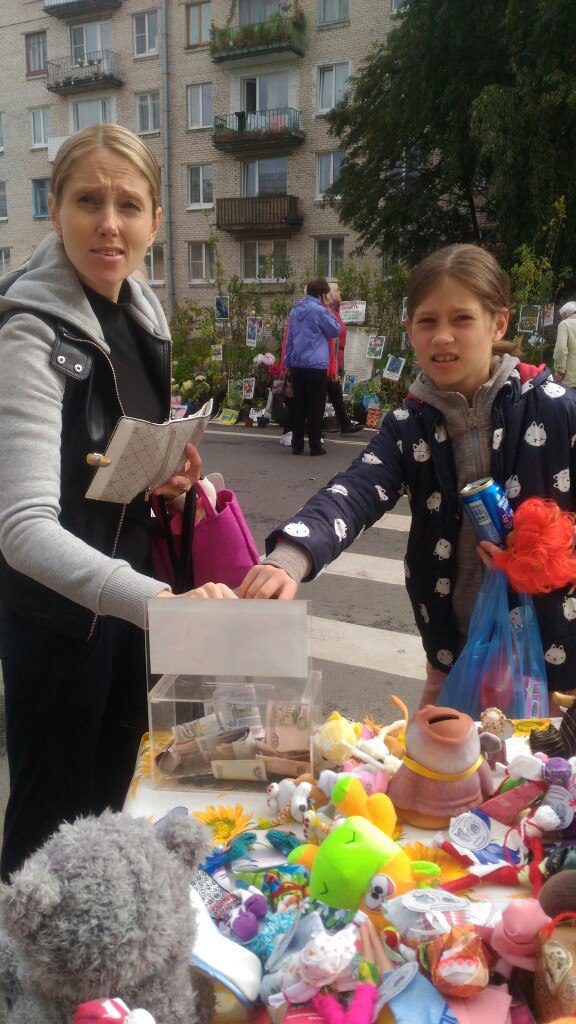 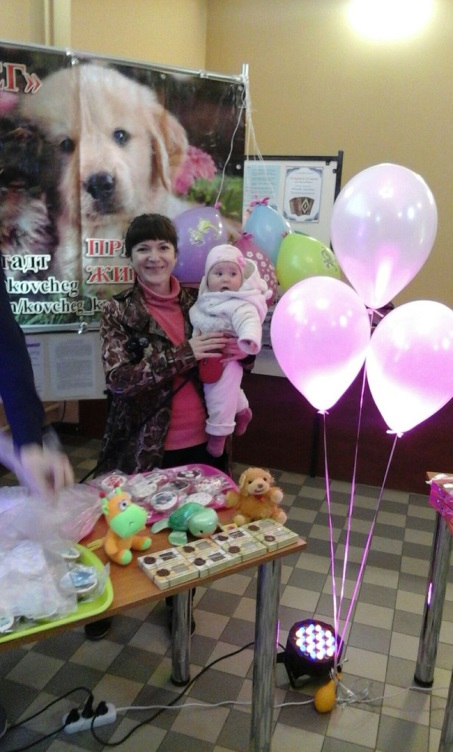 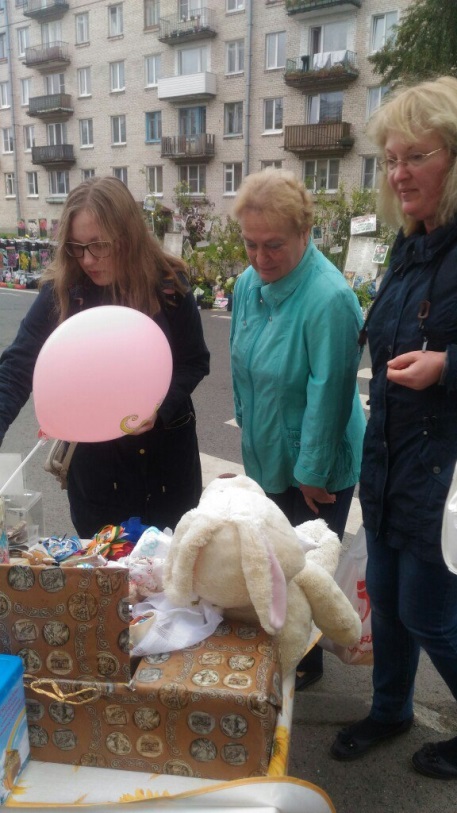 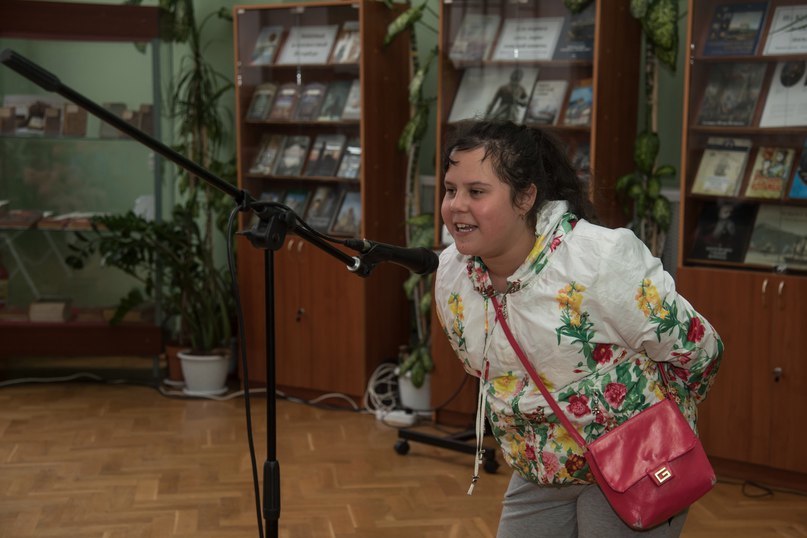 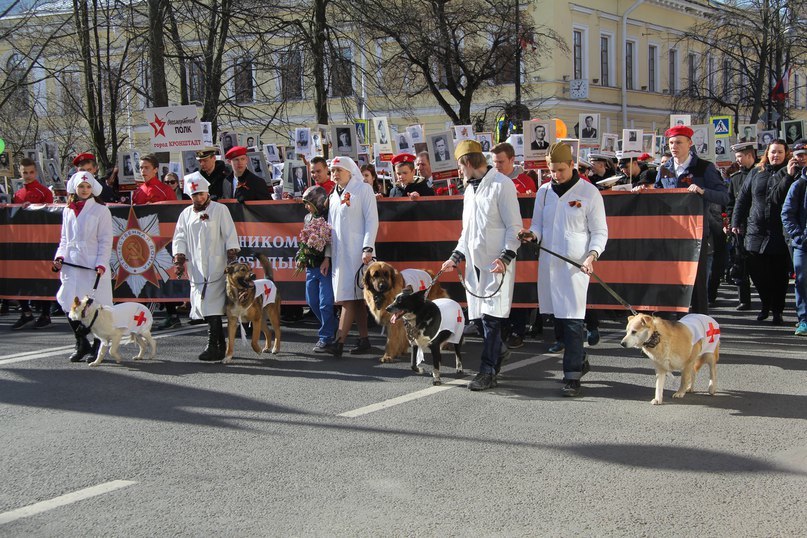 Собак не поминают поименно,
Им не дают наград и орденов,
Но всё же должен помнить мир спасённый,
О подвиге собак со всех дворов!
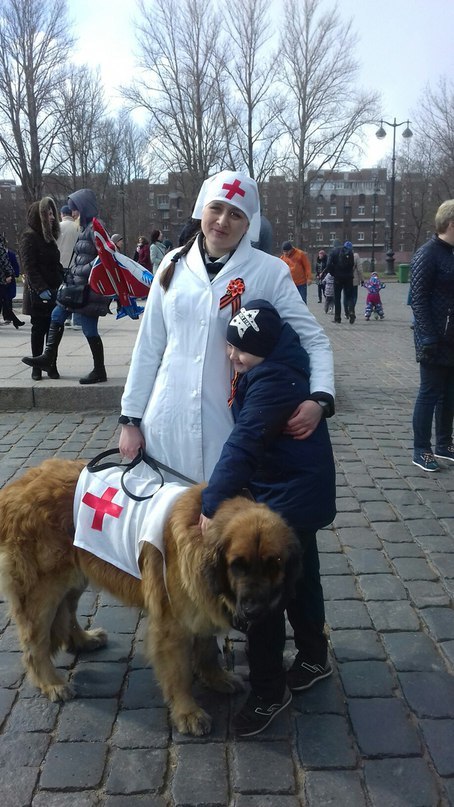 В годы войны,рядом с солдатами на фронте воевали и те, 
кого мы называем нашими меньшими братьями:звери и птицы. 
Им не давали орденов,они не получали званий.Они совершали подвиги, 
не зная этого.Они просто делали то,чему их научили люди – и гибли, 
как и люди.Но, погибая,они спасали тысячи человеческих жизней.
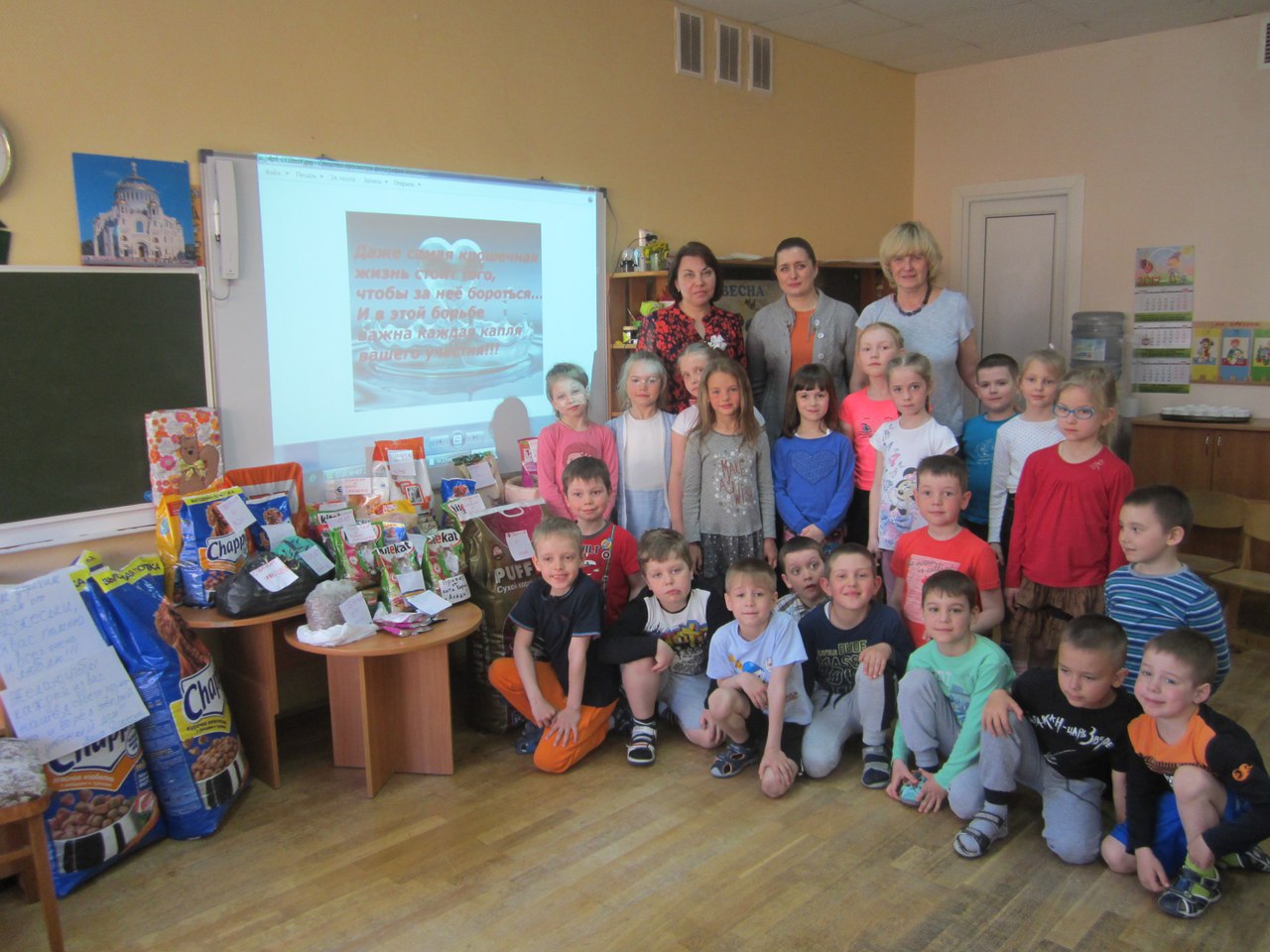 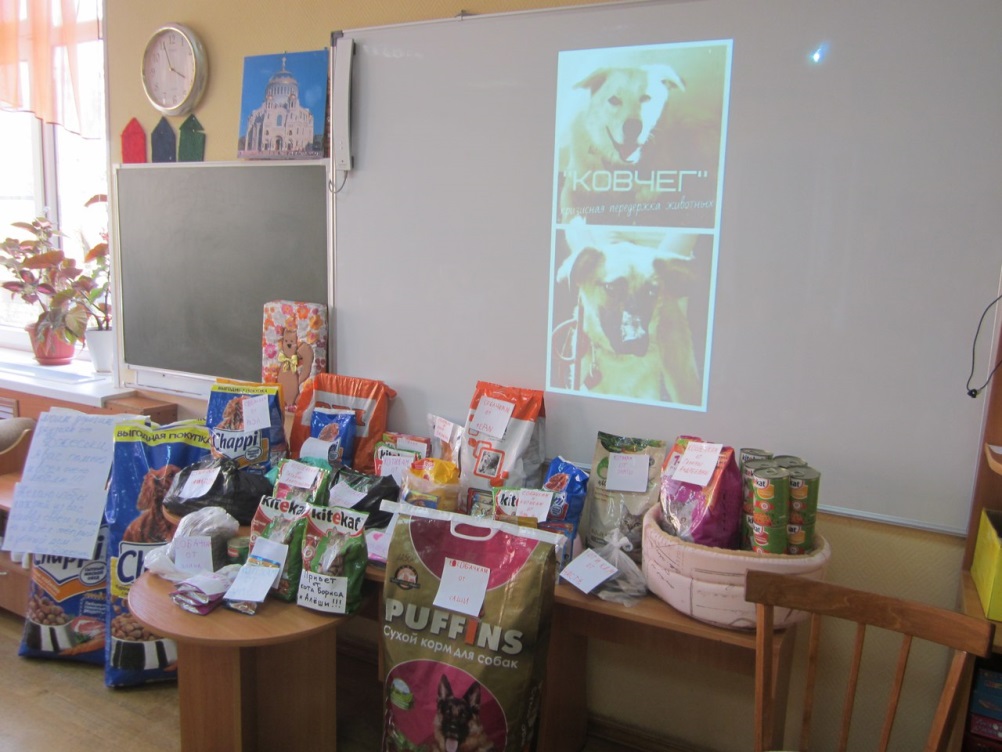 НАША ПОМОЩЬ ЧЕТВЕРОНОГИМ ДРУЗЬЯМ!
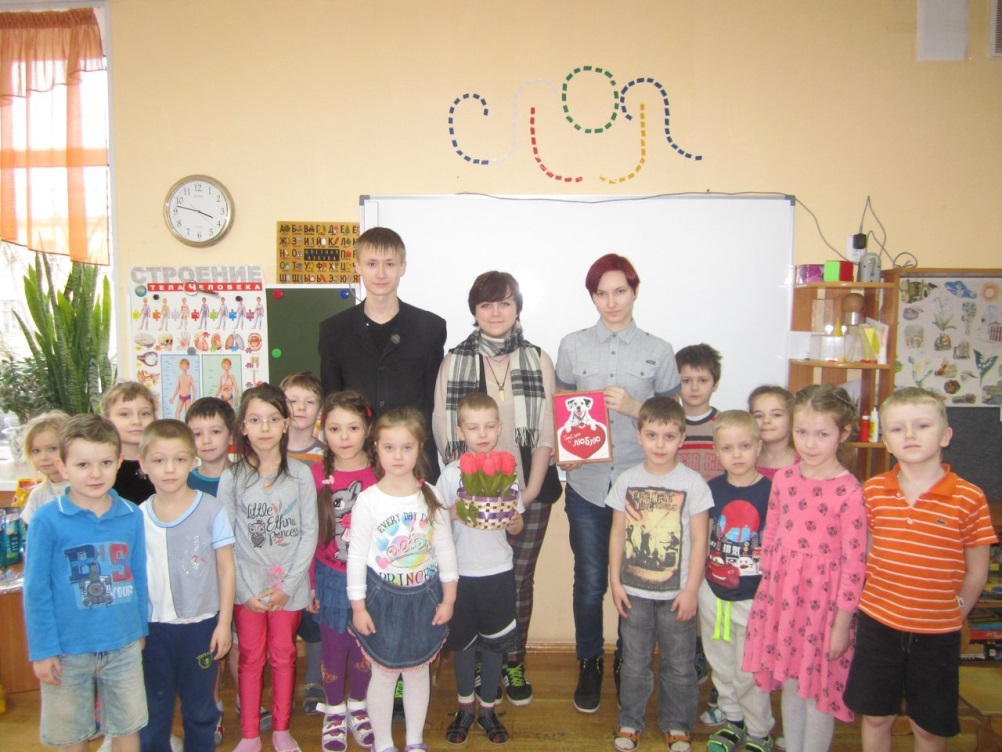 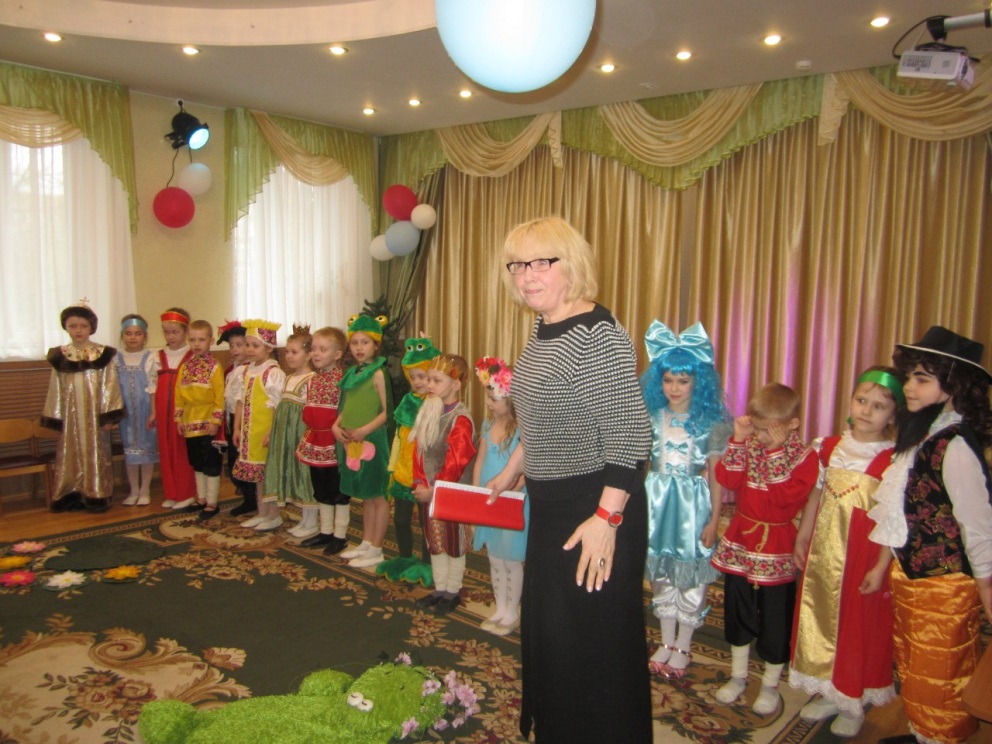 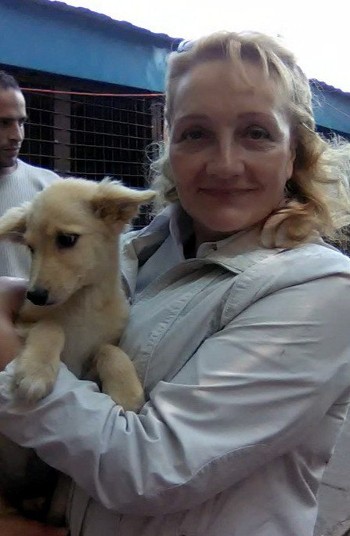 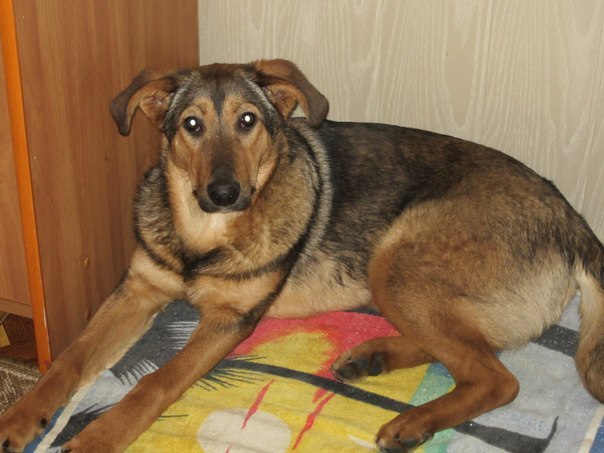 У НАС,ТЕПЕРЬ,ЕСТЬТЁПЛЫЙ ДОМ И ЛЮБЯЩИЙ ХОЗЯИН!
Как же прекрасно иметь собаку, этот маленький пушистый комочек приносящий счастье ежесекундно.Самый преданный маленький друг, любящий тебя не за что-то, а вопреки всему!
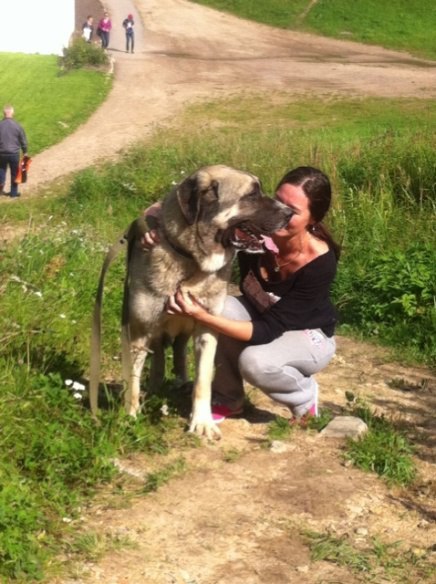 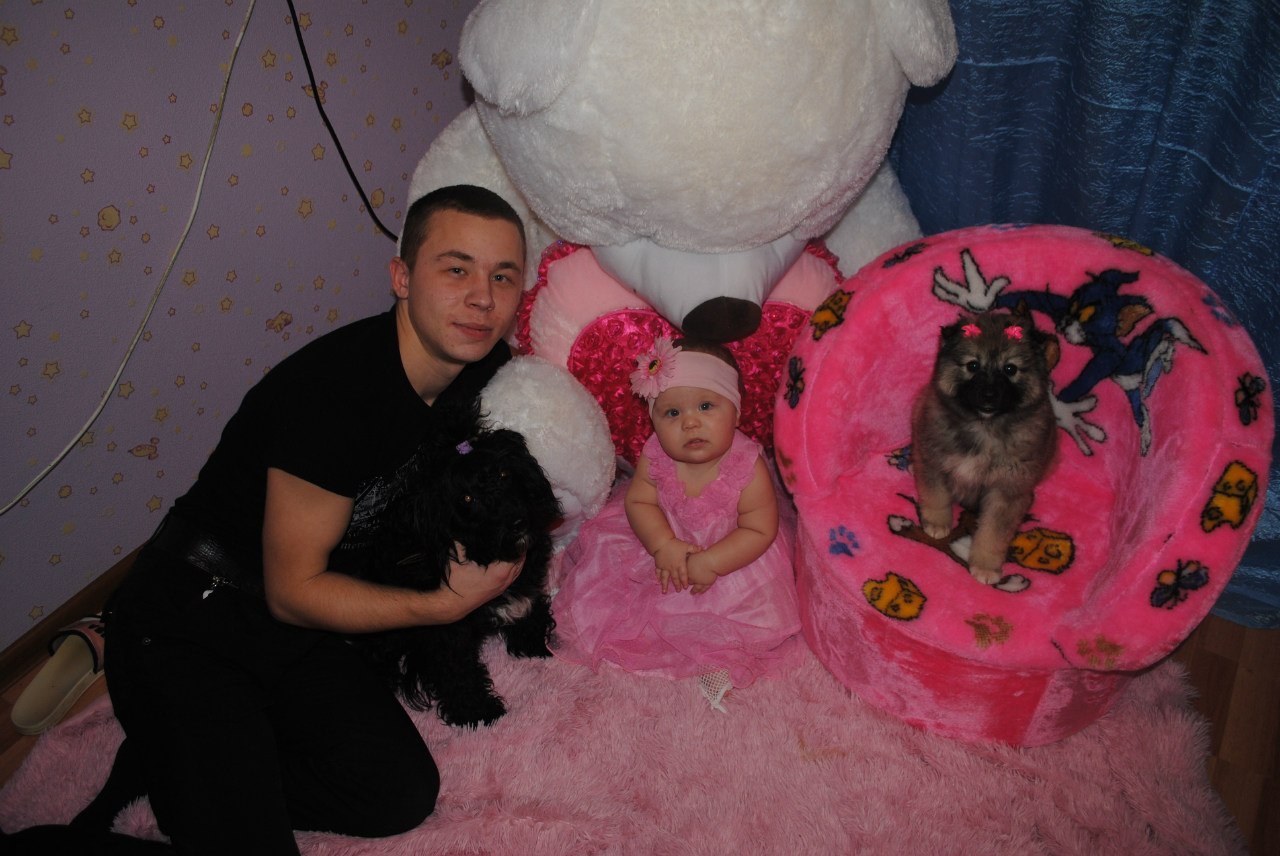 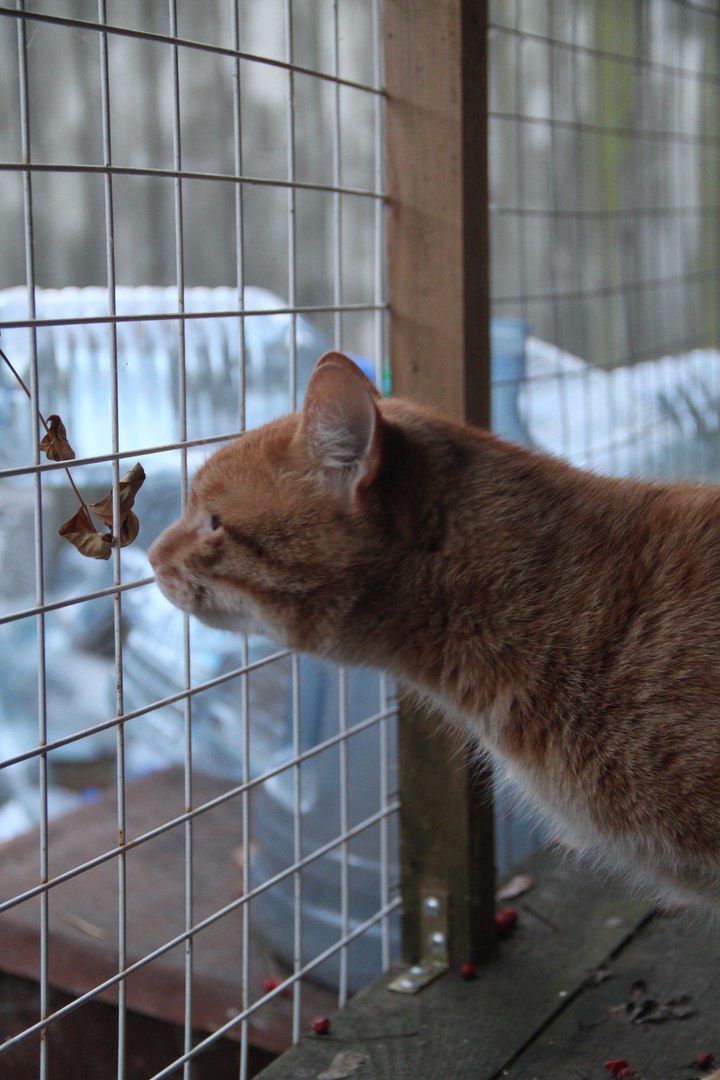 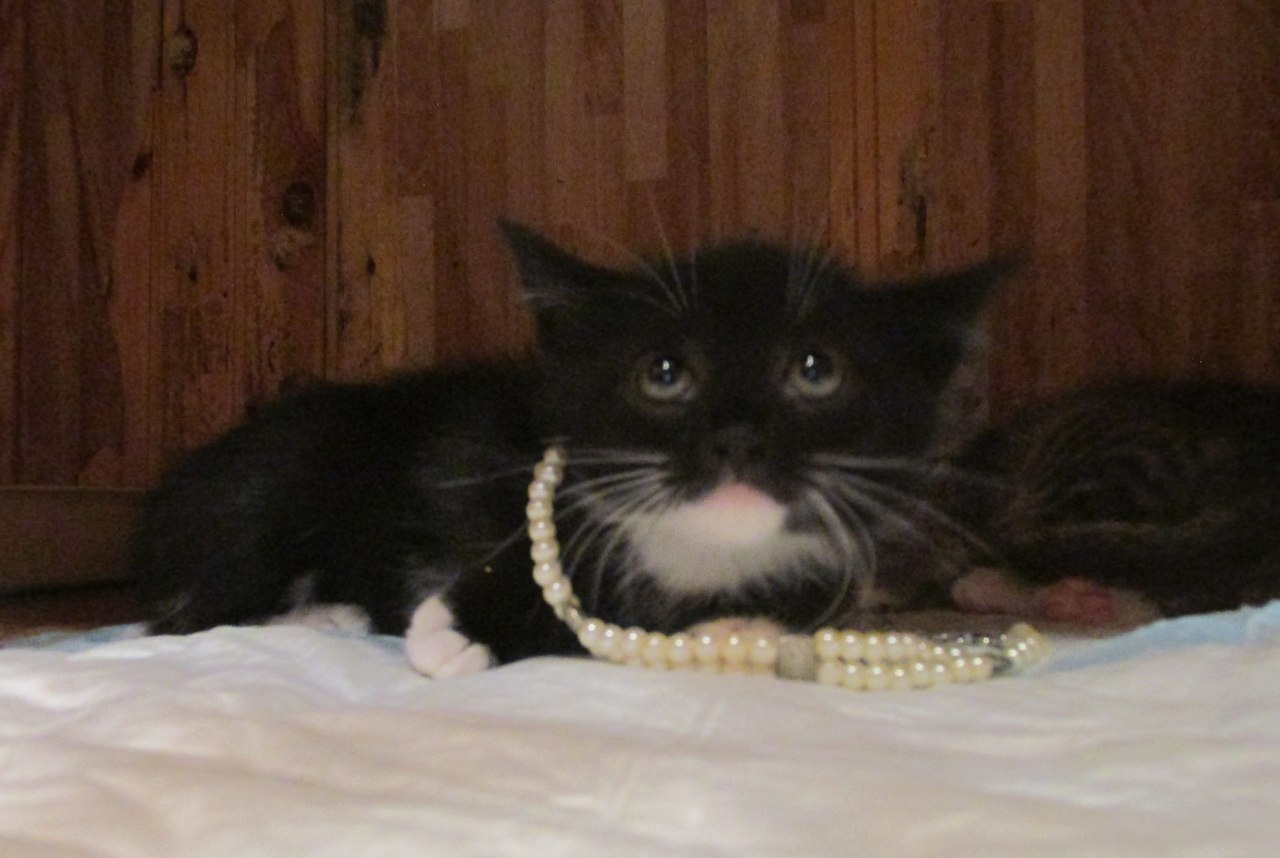 МЫ ЖДЁМ ТЕБЯ!
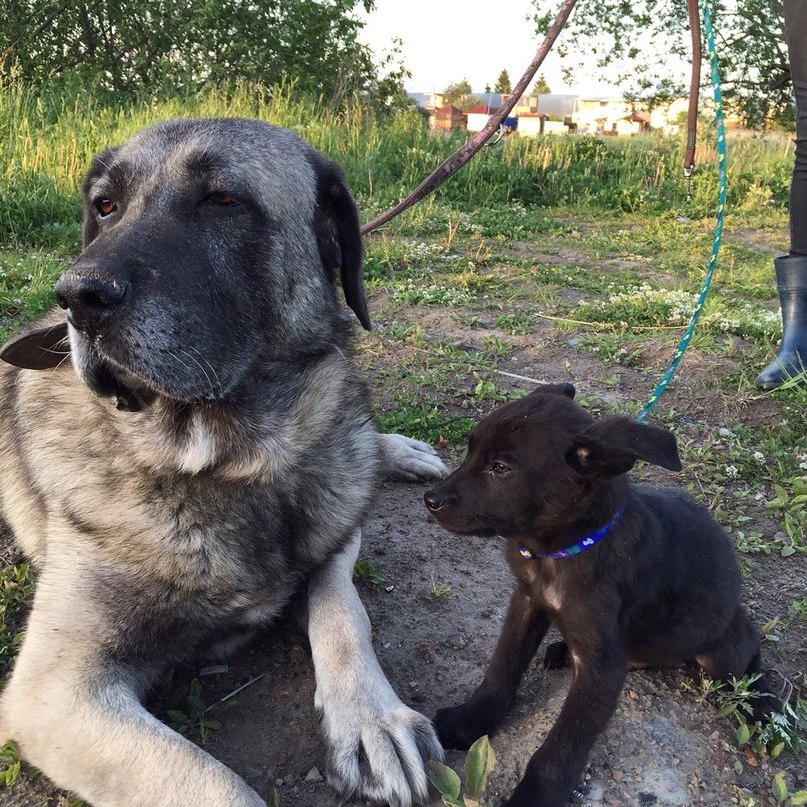 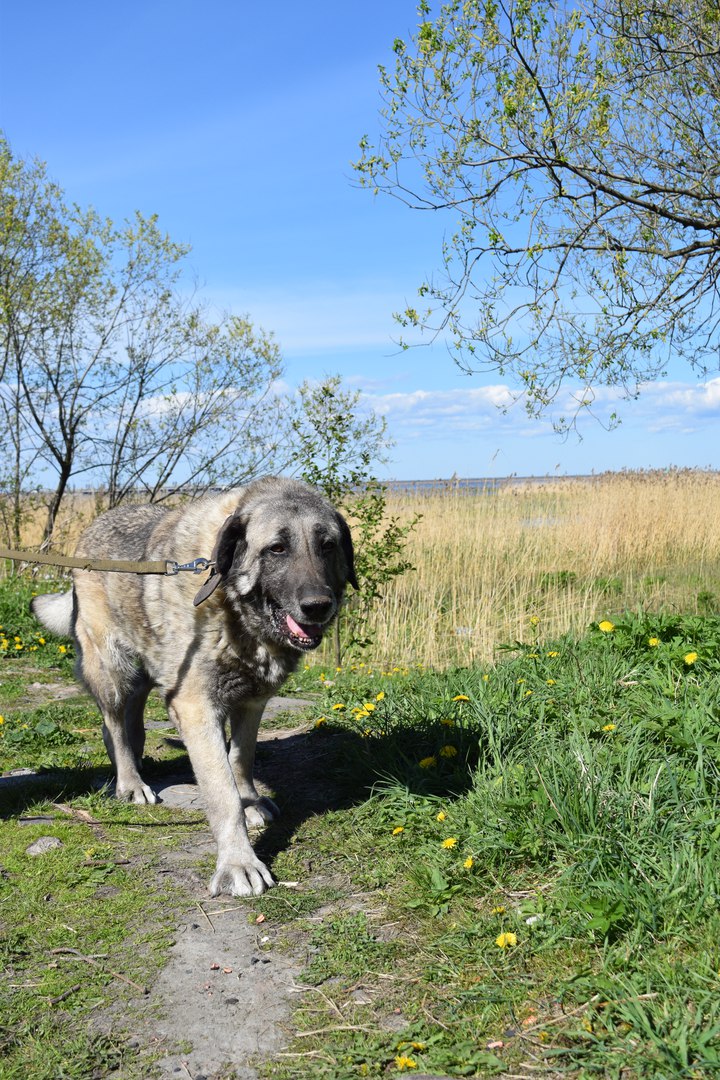 Не предадут,не кинут,не подставят...
И за обиду вам не отомстят никак...
В беде не бросят,умирать вас не оставят...
ЛЮБИТЬ УЧИТЕСЬ,ЛЮДИ,У СОБАК!
МЫ БОГОМ ПОСЛАНЫ НА ЭТУ ЗЕМЛЮ И ТОЖЕ ХОТИМ ЖИТЬ!!!
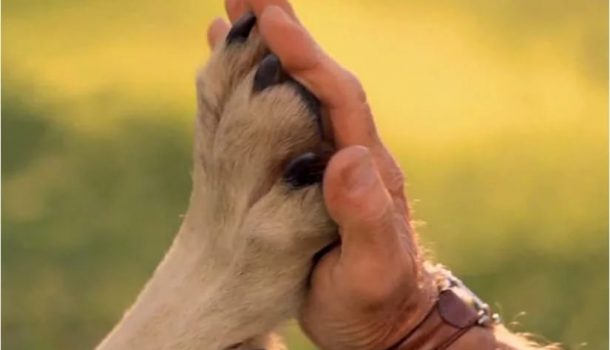